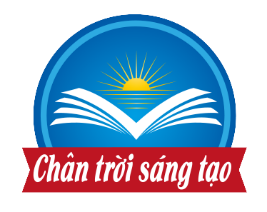 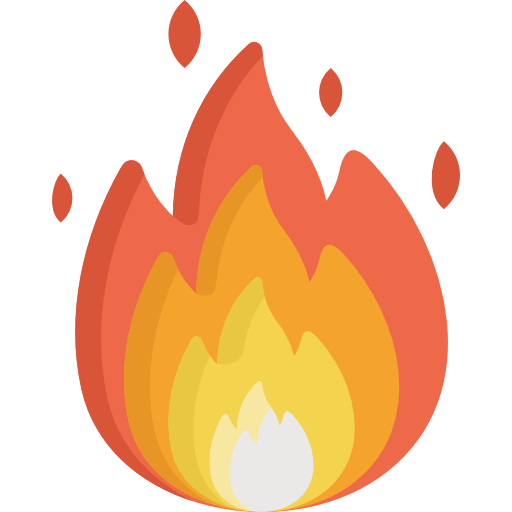 GIÁO DỤC CÔNG DÂN 8
Bài 9
PHÒNG NGỪA TAI NẠN VŨ KHÍ, CHÁY, NỔ VÀ CÁC CHẤT ĐỘC HẠI
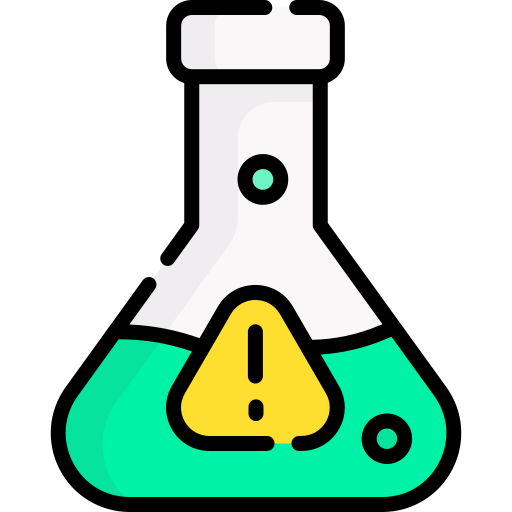 Giáo viên:
Mục tiêu bài học
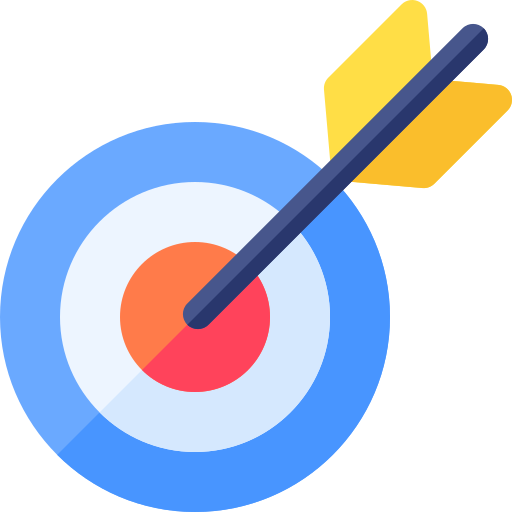 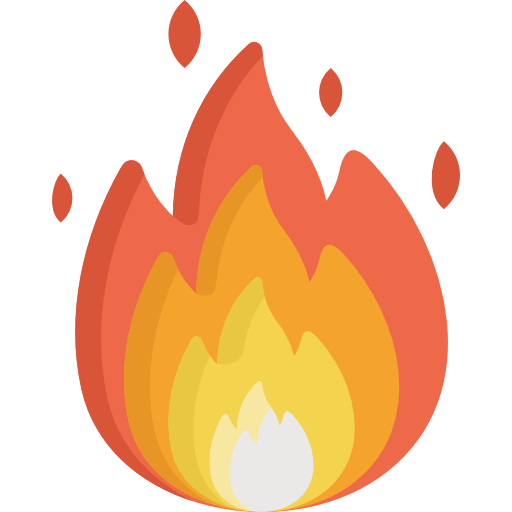 Kể được tên một số tai nạn vũ khí, cháy, nổ và chất độc hại; nhận diện được một số nguy cơ dẫn đến tai nạn vũ khí, cháy, nổ và chất độc hại. 

Trình bày được hậu quả của tai nạn vũ khí, cháy, nổ và chất độc hại.
 
Nêu được quy định cơ bản của pháp luật về phòng ngừa tai nạn vũ khí, cháy, nổ và các chất độc hại. 

Nhận biết được trách nhiệm của công dân trong việc phòng ngừa tai nạn vũ khí, cháy, nổ và các chất độc hại. 

Thực hiện được việc phòng ngừa tai nạn vũ khí, cháy, nổ và các chất độc hại. 

Nhắc nhở, tuyên truyền người thân, bạn bè chủ động phòng ngừa tai nạn vũ khí, cháy, nổ và các chất độc hại.
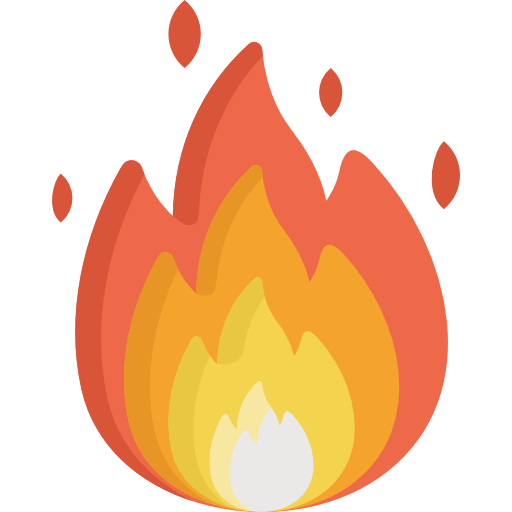 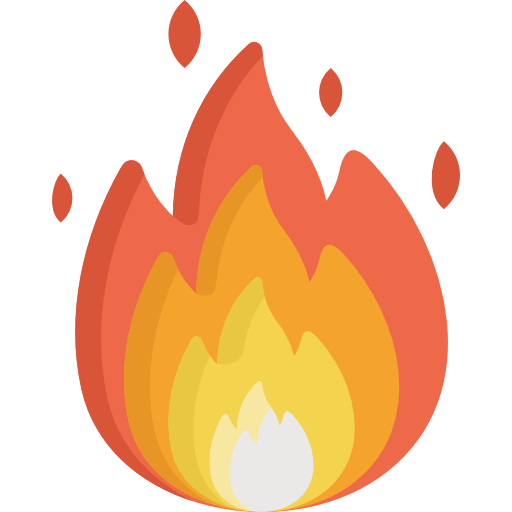 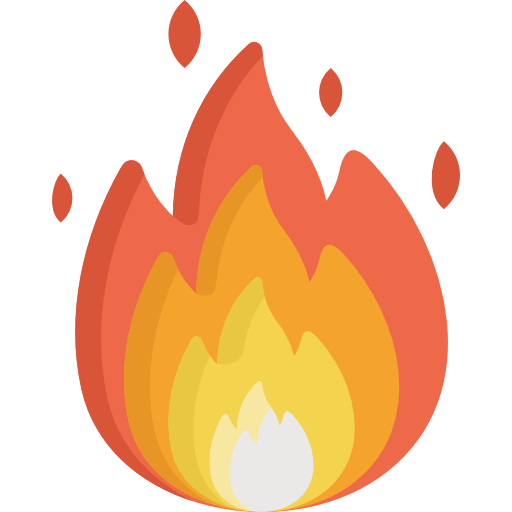 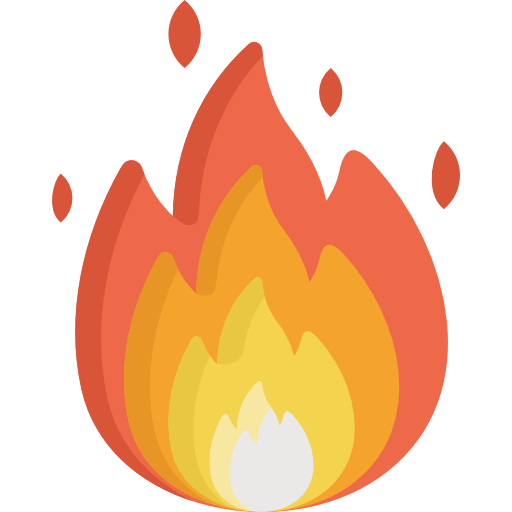 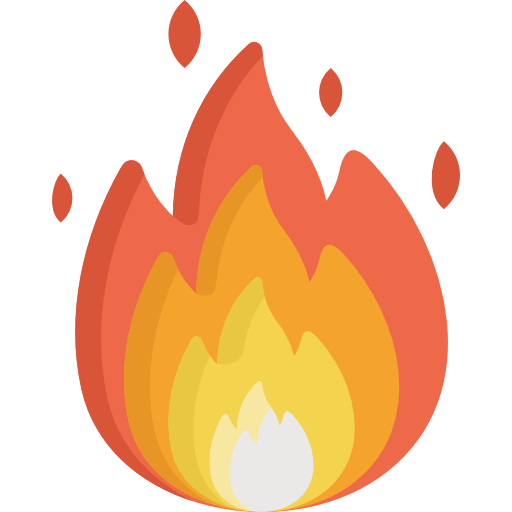 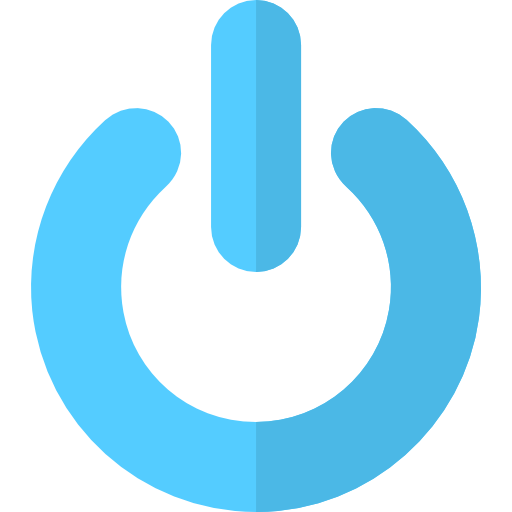 Hoạt động 1
KHỞI ĐỘNG
Em hãy quan sát các hình ảnh dưới đây và cho biết nếu cá nhân thực hiện sẽ dẫn đến  nguy cơ gì.
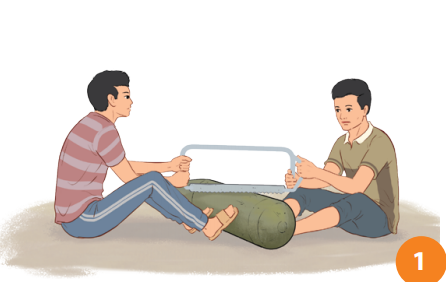 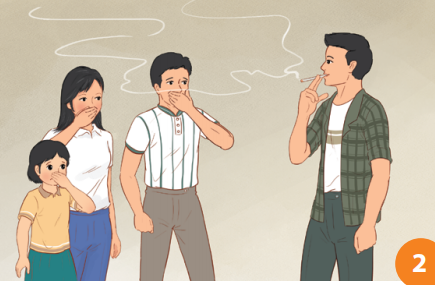 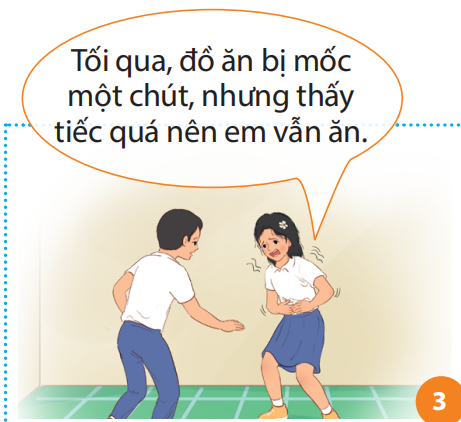 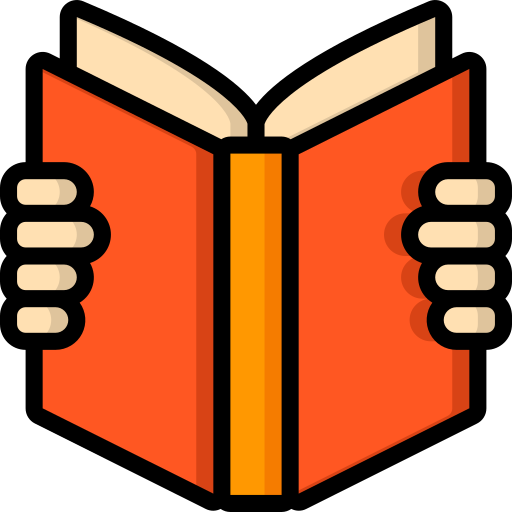 Hoạt động 2
KHÁM PHÁ
Nhiệm vụ 1:
Em hãy đọc các thông tin, trường hợp trong SGK tr. 55, 56 và trả lời câu hỏi:
Em hãy kể thêm một số một số tai nạn vũ khí, cháy, nổ và các chất độc  hại mà em biết. 

Em có nhận xét như thế nào về tình trạng tai nạn vũ khí, cháy, nổ và các chất độc hại trong các thông tin này? Các vụ tai nạn này gây ra thiệt  hại như thế nào?

Theo em, hành vi, việc làm của anh A và bà B có nguy cơ dẫn đến tai nạn cháy, nổ và các chất độc hại không?
Nhiệm vụ 2:
Em hãy đọc các thông tin, trường hợp trong SGK tr. 56-58 
và thực hiện yêu cầu
Em hãy nêu các quy định pháp luật khác về phòng, chống tai nạn vũ khí, cháy, nổ và các chất độc hại.  

Em có nhận xét như thế nào về hành vi của bà C, anh V và anh A?
Thông tin 1. 
Trích Luật Phòng cháy và chữa cháy năm 2001 sửa đổi, bổ sung năm 2013 
Điều 13. Các hành vi bị nghiêm cấm
Thông tin 2. 
Trích Luật Quản lí vũ khí, vật liệu nổ và công cụ hỗ trợ năm 2017 sửa đổi, bổ sung  năm 2020 
Điều 5. Các hành vi bị nghiêm cấm trong quản lí sử dụng vũ khí, vật liệu nổ,  tiền chất thuốc nổ và công cụ hỗ trợ
Trích Luật Bảo vệ môi trường năm 2020 
Điều 6. Các hành vi bị nghiêm cấm trong hoạt động bảo vệ rừng
Thông tin 3. 
Trích Luật Hoá chất năm 2007 
Điều 7. Các hành vi bị nghiêm cấm trong hoạt động hoá chất
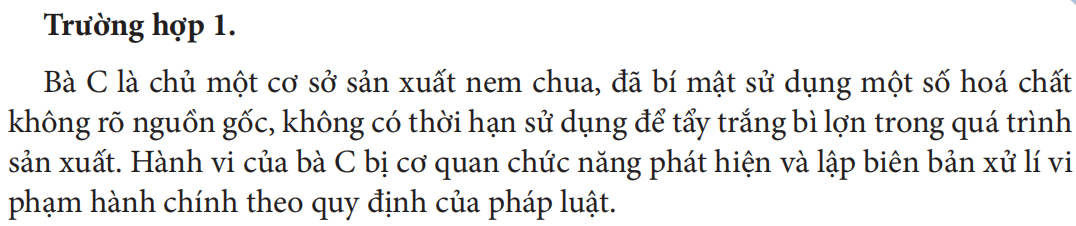 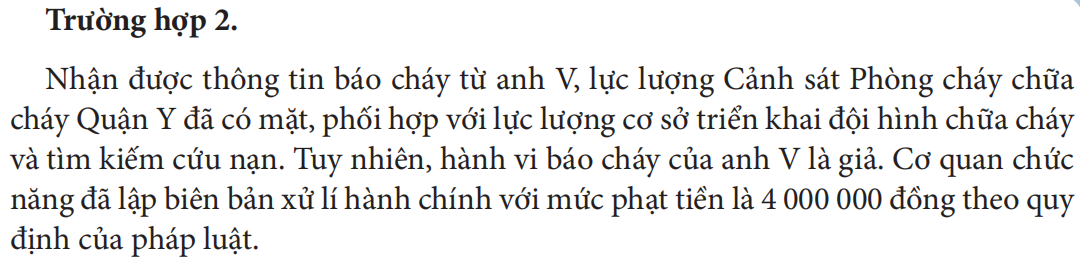 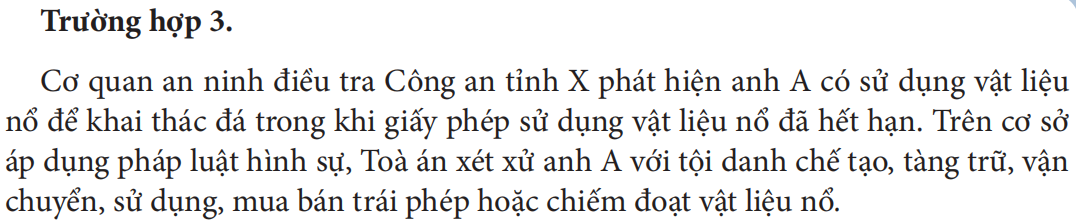 Nhiệm vụ 3:
Em hãy đọc trường hợp sau và trả lời câu hỏi
Tại Trường Trung học cơ sở X, nhà trường kết hợp với lực lượng công an của thành  phố Y, tổ chức buổi tập huấn “Kĩ năng thoát hiểm khi gặp tai nạn vũ khí, cháy, nổ và  các chất độc hại”. Anh O, cán bộ công an thành phố Y, tuyên truyền, hướng dẫn, nói  chuyện và giải đáp mọi thắc mắc của học sinh. Trước khi kết thúc buổi tập huấn,  anh O đặt câu hỏi: “Là công dân, em có trách nhiệm gì trong việc phòng ngừa tai nạn  vũ khí, cháy, nổ và các chất độc hại?”. Bạn A có ý kiến: “Công dân cần tìm hiểu và  thực hiện các quy định của pháp luật”. Bạn B tiếp lời: “Thực hiện các quy định của  pháp luật là cần thiết. Tuy nhiên, chúng ta cần tự trang bị các kĩ năng để xử lí khi gặp  tai nạn”. Diễn giả đáp: “Các ý kiến trên đúng nhưng chưa đủ. Chúng ta cần thể hiện trách nhiệm một cách phù hợp với điều kiện, hoàn cảnh”.
– Em có nhận xét như thế nào đối với ý kiến của các bạn trong trường hợp trên? 

– Theo em, công dân có trách nhiệm gì trong việc phòng ngừa tai nạn  vũ khí, cháy, nổ và các chất độc hại?
Nhiệm vụ 4:
Em hãy đọc các trường hợp trong SGK tr. 59,60 và trả lời câu hỏi
Trường hợp 1:
Anh T sinh ra và lớn lên tại thôn X, xã P, nơi từng là cứ địa quan trọng trong  chiến tranh, nên còn sót lại nhiều loại bom, mìn, vật nổ nằm trong lòng đất. Một lần, anh T thấy anh K đang thực hiện rà tìm và phát hiện có bom. Ngay sau đó, anh  T đã hướng dẫn anh K rằng tất cả các loại bom, mìn, vật nổ còn sót lại đều rất nguy  hiểm, có thể gây nổ khi bị tác động hoặc có thể tự nổ do nguyên nhân cơ học, lí  học hay hoá học. Vì vậy, anh K phải báo ngay cho chính quyền địa phương, không  được tự ý đào, khuân vác, cưa, đục hoặc tháo chốt. Anh K đồng ý và thực hiện theo  lời anh T.
Anh T và anh K đã thực hiện việc phòng ngừa tai nạn vũ khí, cháy, nổ,  như thế nào?
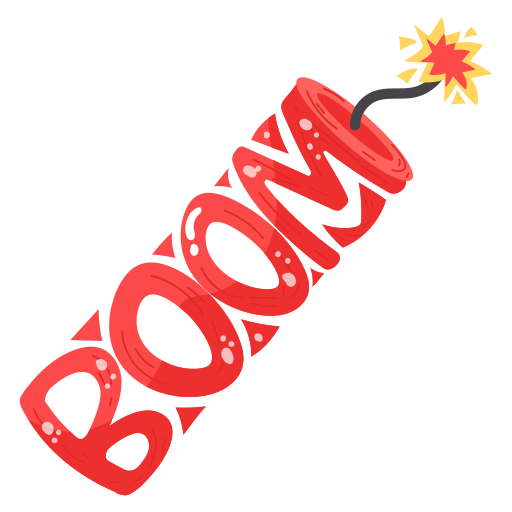 Trường hợp 2:
Anh D đã thực hiện việc phòng ngừa tai nạn phòng cháy chữa cháy tại  gia đình như thế nào?
Ban Quản lí chung cư P tổ chức buổi sinh hoạt chuyên đề “Trách nhiệm của gia  đình trong việc bảo đảm an toàn phòng cháy, chữa cháy” cho người dân. Anh D chia  sẻ, bản thân và gia đình đã tự trang bị thiết bị báo cháy, búa thoát hiểm, bình chữa  cháy, chăn chữa cháy, mặt nạ chống khí, thang dây thoát hiểm. Ngoài ra, gia đình  anh D cũng đã tự trang bị kiến thức thoát nạn, thoát hiểm trong đám cháy. Người  dân chung cư P vỗ tay lớn với câu trả lời của anh D. Vì kĩ năng đó cần thiết, hữu ích.
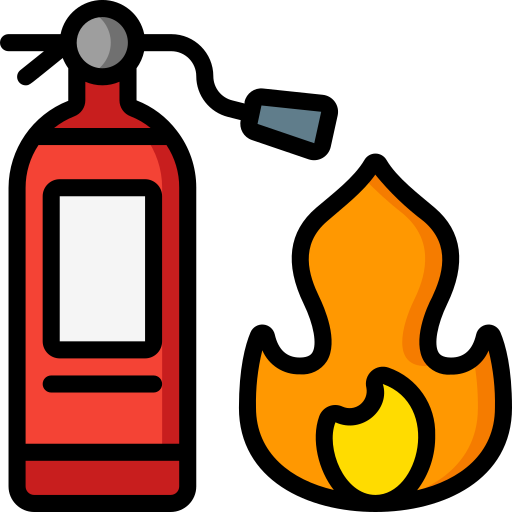 Trường hợp 3:
Gia đình bạn B thực hiện việc phòng ngừa tai nạn các chất độc hại như  thế nào?
Gia đình bạn B có kinh doanh quán cơm tại thành phố H. Một hôm, bà M là hàng xóm của gia đình B sang chơi và chia sẻ rằng đã sử dụng hoá chất để cơm nở  ra nhiều hơn vì muốn việc kinh doanh quán cơm có lợi nhuận cao. Thậm chí, bà M  còn chỉ từng công đoạn vo gạo, nấu cơm làm cơm trắng dẻo, thơm và nở cũng như  địa chỉ để mua hoá chất cho gia đình bạn B. Gia đình bạn B kiên quyết từ chối, cho  rằng đây là hành vi vi phạm pháp luật, có thể gây ngộ độc thực phẩm, cũng như cần  phải phổ biến thông tin này để nhiều người biết và tránh xa.
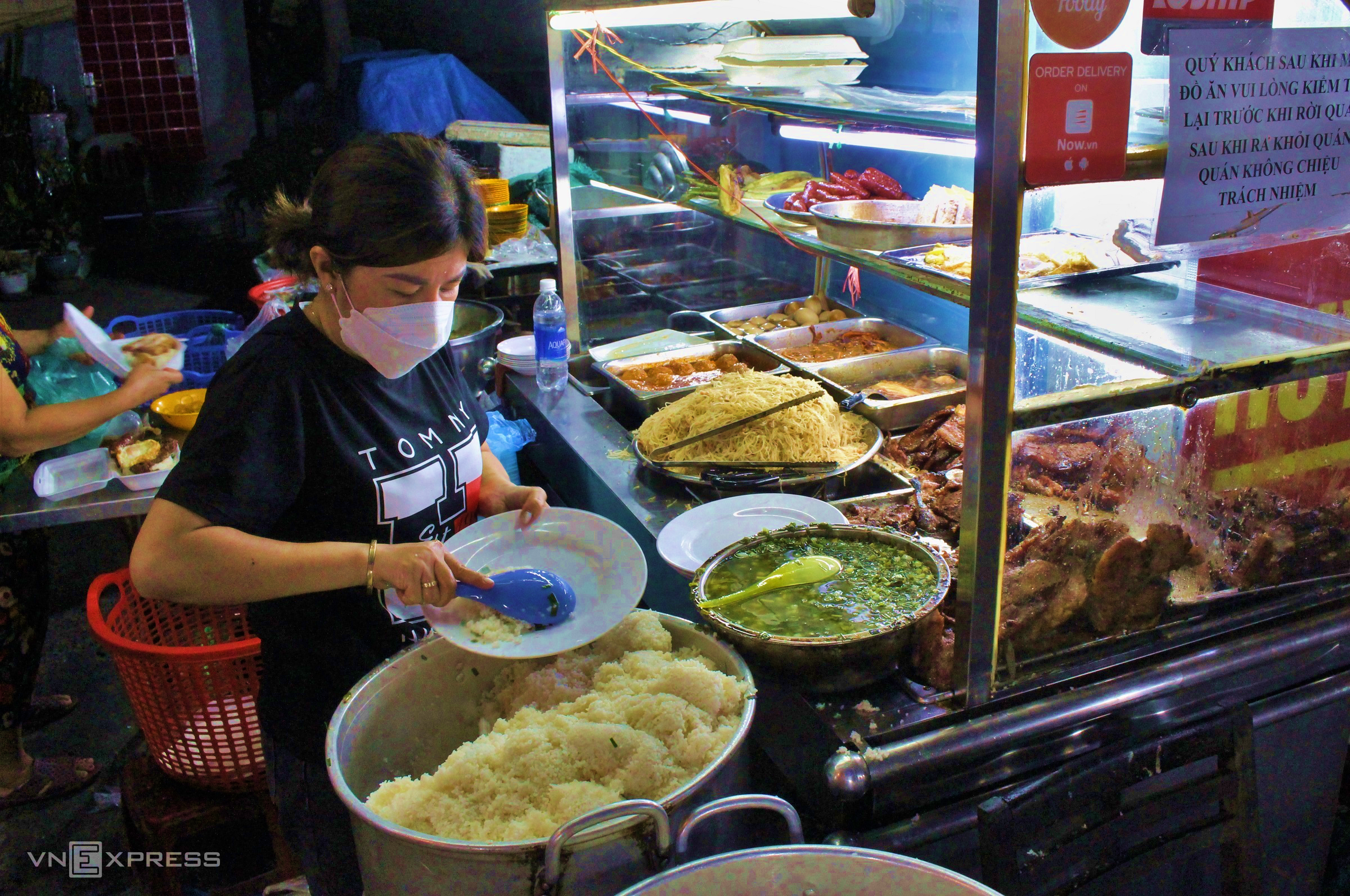 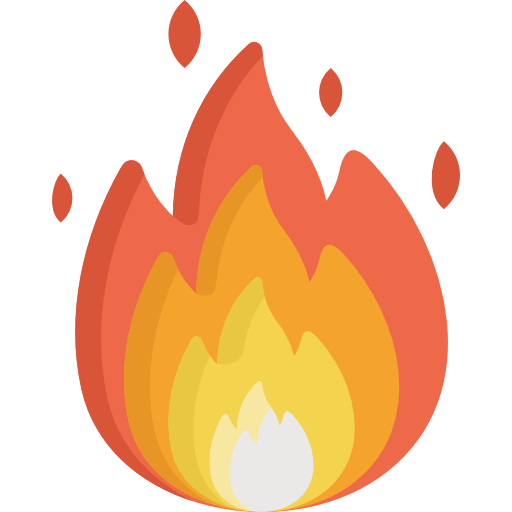 Trường hợp 4:
Trước kì nghỉ tết Nguyên đán, Trường Trung học cơ sở X đã tổ chức sinh hoạt,  tuyên truyền cho học sinh về đảm bảo an ninh, trật tự trong dịp Tết, cũng như giữ  an toàn và hạnh phúc cho mọi người. Hưởng ứng hoạt động của nhà trường, bạn  A là học sinh lớp 8B đã thực hiện vận động, nhắc nhở người thân, bạn bè chủ động  phòng ngừa tai nạn vũ khí, cháy, nổ và các chất độc hại. Việc làm với ý nghĩa hướng  đến một năm mới vui vẻ, lành mạnh, an toàn và tiết kiệm của bạn A đã lan toả được  đến nhiều người.
Là học sinh, em có thể làm gì để nhắc nhở người thân, bạn bè chủ động phòng ngừa tai nạn vũ khí, cháy, nổ và các chất độc hại?
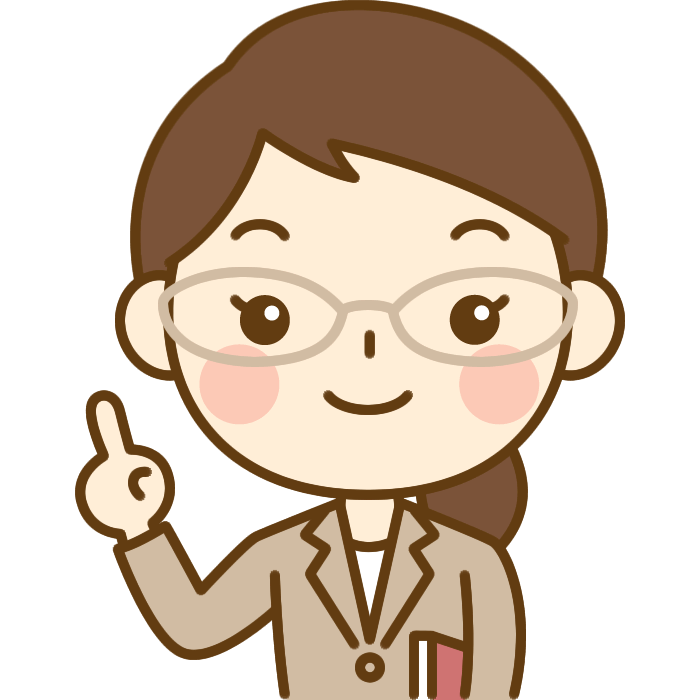 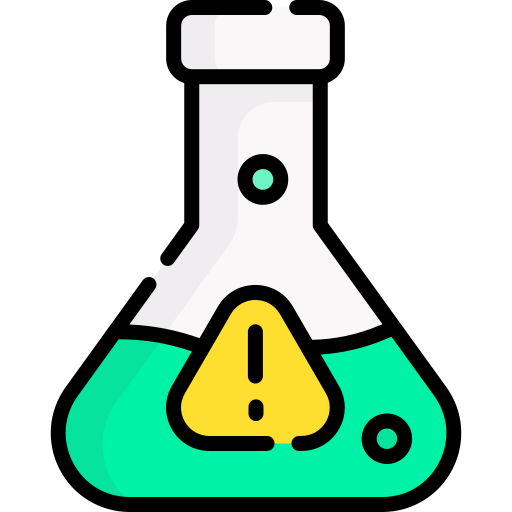 TỔNG KẾT
– Một số tai nạn vũ khí, cháy, nổ và các chất độc hại: bom, mìn nổ, bình ga nổ, nhiễm  chất phóng xạ, chất độc da cam, thuốc bảo vệ thực vật, thuỷ ngân,… 
– Nguy cơ dẫn đến tai nạn vũ khí, cháy, nổ và các chất độc hại: 
+ Vũ khí: Cưa bom mìn, sử dụng vũ khí tự chế,… 
+ Cháy, nổ: Để các đồ dễ bắt lửa sát các đồ tạo nhiệt, chập điện, sử dụng chất nổ trái  phép, chất phóng xạ,… 
+ Ngộ độc thực phẩm: Sử dụng chất bảo quản, chất phụ gia thực phẩm; kim loại  nặng lẫn trong thực phẩm; thực phẩm bị nấm mốc, ôi thiu;… 
– Tai nạn vũ khí, cháy, nổ và các chất độc hại để lại hậu quả: Ảnh hưởng đến sức khoẻ;  thiệt hại tài sản gia đình, cá nhân, xã hội; ô nhiễm môi trường; chết người;…
– Quy định cơ bản của pháp luật về phòng ngừa tai nạn vũ khí, cháy, nổ và các chất  độc hại: 
+ Cấm tàng trữ, vận chuyển, mua bán, sử dụng trái phép các loại vũ khí, các chất nổ,  chất cháy, chất phóng xạ và chất độc hại. 
+ Chỉ những cơ quan, tổ chức, cá nhân được Nhà nước giao nhiệm vụ và cho phép  mới được giữ, chuyên chở và sử dụng vũ khí, chất cháy, chất phóng xạ, chất độc hại. 
+ Cơ quan, tổ chức, cá nhân có trách nhiệm bảo quản, chuyên chở và sử dụng vũ  khí, cháy, nổ, chất phóng xạ, chất độc hại phải được huấn luyện về chuyên môn,  có đủ phương tiện cần thiết và luôn tuân thủ quy định về an toàn.
– Trách nhiệm của công dân trong việc phòng ngừa tai nạn vũ khí, cháy, nổ và các  chất độc hại: 
+ Tự giác tìm hiểu và thực hiện nghiêm chỉnh các quy định về phòng ngừa tai nạn  vũ khí, cháy, nổ và các chất độc hại. 
+ Tuyên truyền, vận động bạn bè và mọi người xung quanh thực hiện tốt các  quy định. 
+ Tố cáo những hành vi vi phạm hoặc xúi giục người khác vi phạm các quy  định trên. 
– Thực hiện các biện pháp phòng ngừa tai nạn vũ khí, cháy, nổ và các chất độc hại: 
+ Đối với tai nạn bom, mìn: Không cưa, đục, mở, tháo chốt. 
+ Đối với tai nạn phòng cháy, chữa cháy: Trang bị các phương tiện chữa cháy,  kiểm tra, khắc phục kịp thời nguy cơ cháy, nổ. 
+ Đối với tai nạn ngộ độc thực phẩm: Thực hiện việc ăn chín, uống sôi, vệ sinh sạch  sẽ, không sử dụng phẩm màu, hoá chất, phụ gia độc hại trong bảo quản, sản xuất  và chế biến thực phẩm. 
– Học sinh phải tích cực phòng ngừa và chủ động nhắc nhở, tuyên truyền người thân,  bạn bè chủ động phòng ngừa tai nạn vũ khí, cháy, nổ và các chất độc hại.
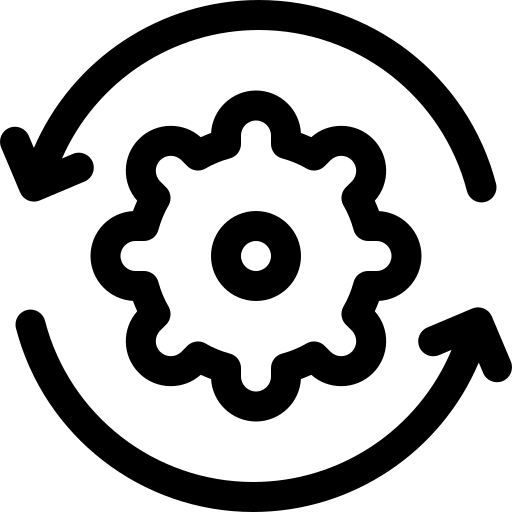 Hoạt động 3
LUYỆN TẬP
Nhiệm vụ 1:
Em hãy đưa ra quan điểm đối với các ý kiến sau:
d) Học sinh nên tự giác tìm hiểu và thực hiện pháp luật về phòng ngừa tai nạn vũ khí,  cháy, nổ và các chất độc hại.
c) Vũ khí và các chất độc hại được phép tàng trữ, vận chuyển, buôn bán.
a) Sử dụng hoá chất để bảo quản, chế biến thực phẩm là điều bình thường.
b) Tai nạn vũ khí, cháy, nổ và các chất độc hại chỉ ảnh hưởng đến môi trường.
Nhiệm vụ 2:
Em hãy đọc các hành vi dưới đây và thực hiện yêu cầu:
– Em hãy nhận diện nguy cơ của các hành vi sau. 
– Em hãy phân tích hậu quả có thể xảy ra của từng hành vi.
Bác K sử dụng phẩm màu không nằm trong danh mục của Bộ Y tế trong chế biến  thực phẩm.
Anh T hút thuốc lá tại trạm xăng dầu
a.
b.
c.
d.
Công ti P có hành vi xả chất thải chưa qua xử lí ra môi trường.
Chị M tiêm hoá chất độc hại vào cá, tôm để bán nhằm tăng lợi nhuận.
Nhiệm vụ 3: Em hãy kể những nguy cơ có thể gây tai nạn cháy, nổ và các chất độc hại có trong  gia đình em. Cho biết bản thân em cần làm gì để góp phần phòng ngừa tai nạn  vũ khí, cháy, nổ và các chất độc hại.
Nhiệm vụ 4:
Em hãy đọc trường hợp sau và thực hiện yêu cầu
Trước khi đi công tác, bố mẹ gọi bạn N và em T vào dặn dò: “Bố mẹ đi công tác  một tuần, anh em con ở nhà nhớ tự chăm sóc lẫn nhau. Quan trọng là phải bảo đảm  không được để xảy ra cháy, nổ và ngộ độc thực phẩm nhé!” Thực hiện lời dặn của bố  mẹ, bạn N khoá bình ga sau khi nấu ăn xong, tắt điện trước khi ra khỏi nhà. Đặc  biệt, bạn N còn dặn em trai khi nấu ăn phải sử dụng các loại thực phẩm sạch, có  nguồn gốc rõ ràng.
– Nếu là bạn N và em T, hãy cho biết em thực hiện như thế nào để phòng ngừa tai  nạn cháy, nổ và các chất độc hại. 
– Cho biết bạn N nên nhắc nhở em trai là em T như thế nào để chủ động phòng  ngừa tai nạn cháy, nổ và các chất độc hại.
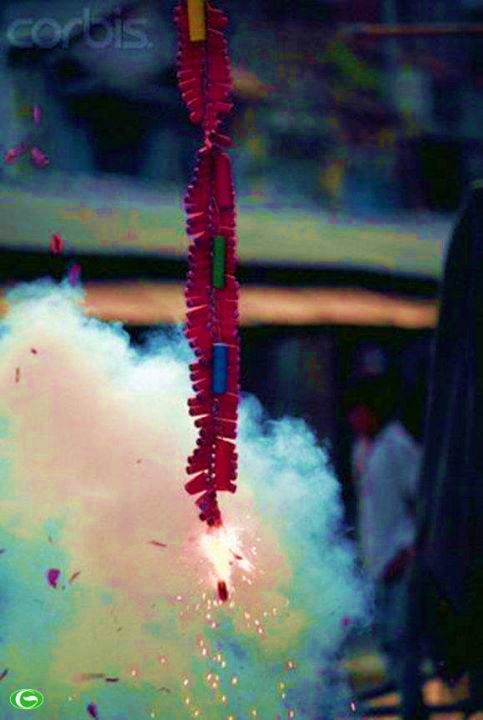 Nhiệm vụ 5:
Em hãy đọc các tình huống sau và trả lời câu hỏi
Tình huống 1:
Gần ngày tết Nguyên đán, bạn G được người anh họ cho một bánh pháo để đốt.  Bạn G nói với bạn K: “Tớ với cậu đốt pháo cho vui đi!”. Nghe xong, bạn K liền đáp: “Pháp luật đã cấm đốt pháo rồi mà, chúng mình đốt pháo là vi phạm pháp luật đấy!”. Bạn G đáp: “Sao cậu máy móc thế? Ngày Tết cũng phải có tiếng nổ cho vui nhà vui xóm chứ!”.  Lúc này, bạn K nhấn mạnh, đáp: “Không nên G ạ!”. Cả hai tranh luận qua lại vì ý  kiến trái ngược nhau.
– Hành vi tàng trữ, đốt pháo có nguy cơ gây tai nạn không? Vì sao? 
– Nếu bạn G thực hiện hành vi đốt pháo thì có thể dẫn đến những hậu  quả gì? 
– Em có lời khuyên như thế nào đối với bạn G?
Tình huống 2:
Vào kì nghỉ hè, bạn T và bạn H rủ nhau dùng ná đi bắn chim. Thế nhưng, mấy ngày  trôi qua, cả hai vẫn chưa đạt được kết quả gì. Thấy vậy, bạn T bảo: “Hay mình học  cách làm súng tự chế thay cho ná để bắn chim”. Bạn H nói: “Không T ơi, làm như vậy  nguy hiểm và dễ xảy ra tai nạn lắm!”.
– Theo em, nếu bạn T và bạn H làm súng tự chế để bắn chim có vi phạm  các quy định của pháp luật không? Vì sao? 
– Em có tán thành ý kiến của bạn H không? Vì sao?
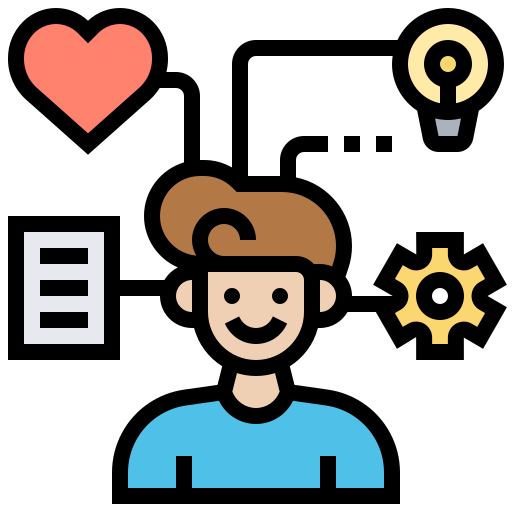 Hoạt động 4
VẬN DỤNG
1. Em hãy thiết kế tờ gấp có nội dung quy định cơ bản của pháp luật về phòng ngừa  tai nạn vũ khí, cháy, nổ và các chất độc hại để tuyên truyền cho các bạn học sinh  trong trường của mình.
2. Em hãy làm việc nhóm để xây dựng một tiểu phẩm và sắm vai trước lớp với nội  dung nhắc nhở người thân, bạn bè chủ động phòng ngừa tai nạn vũ khí, cháy,  nổ và các chất độc hại.
Tạm biệt và hẹn gặp lại các em 
ở bài học tiếp theo.